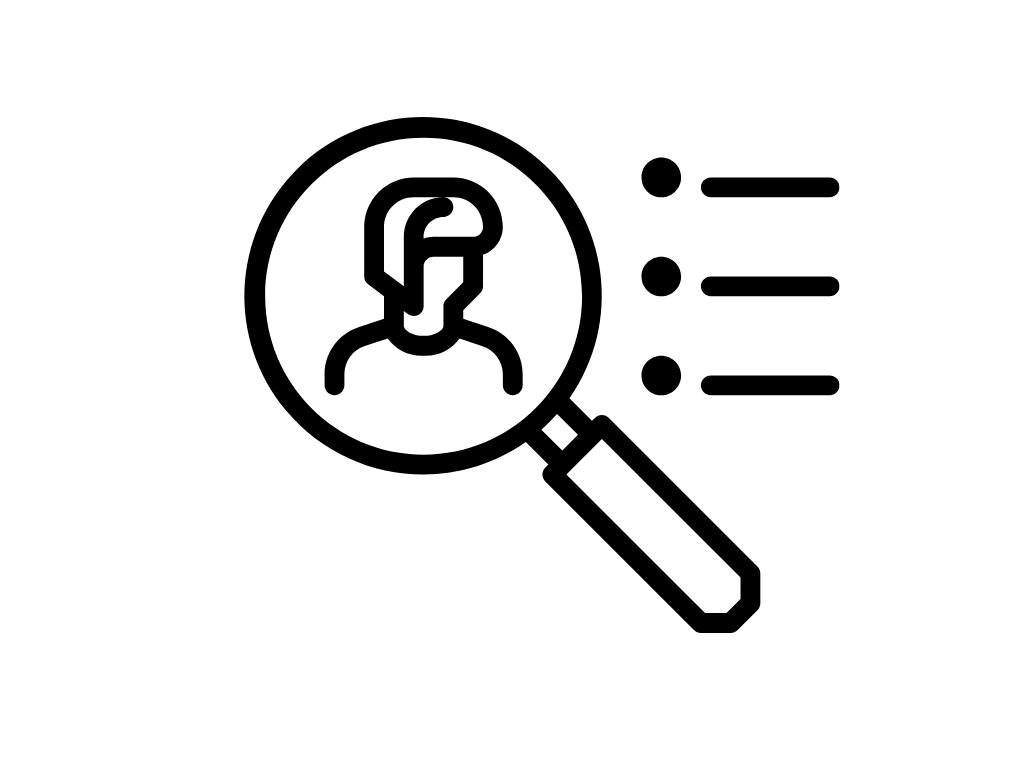 Template de Persona Marketing
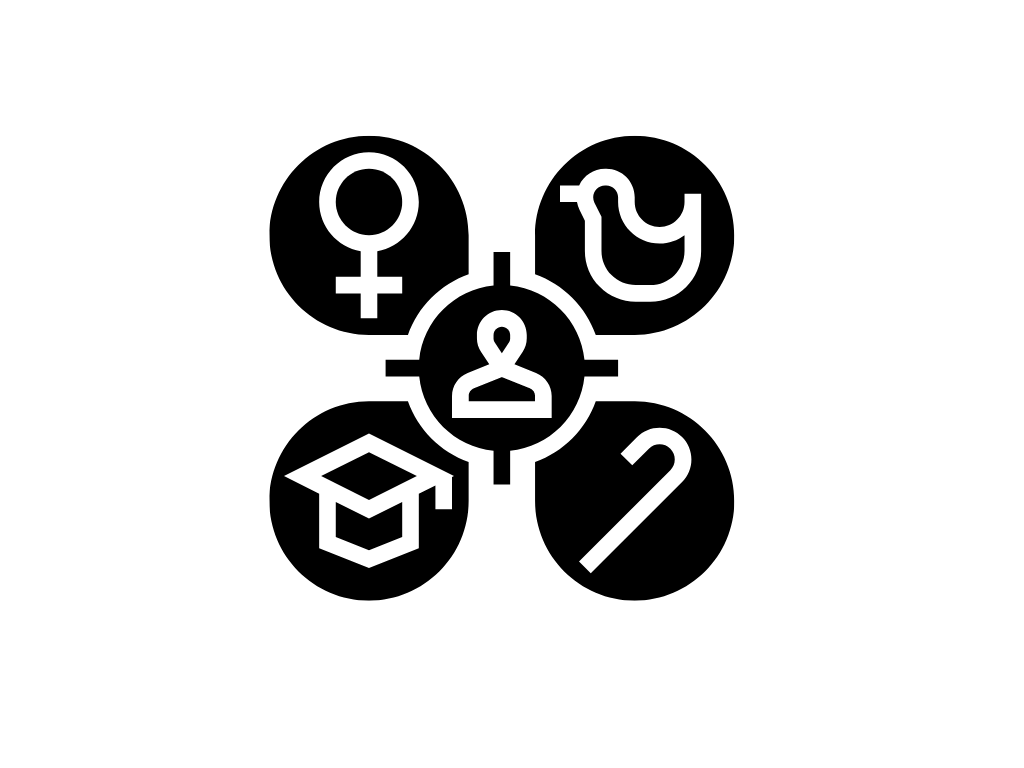 Présentez votre Persona
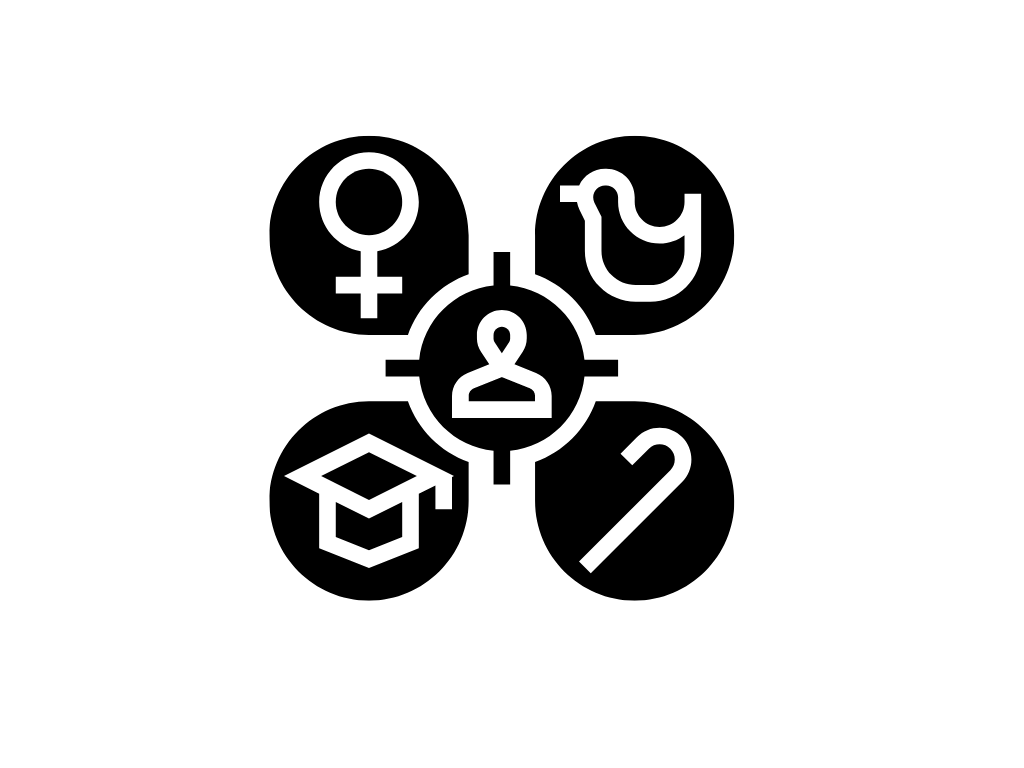 Lieu de résidence, niveau d’éducation, Profession
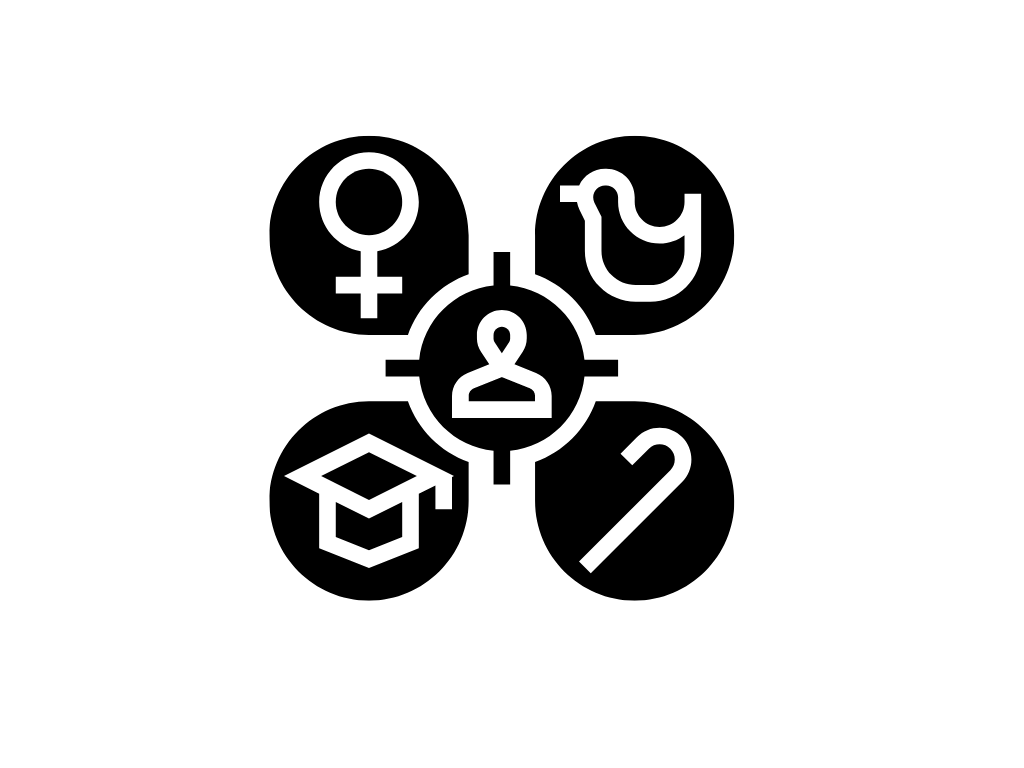 Problématiques à résoudre
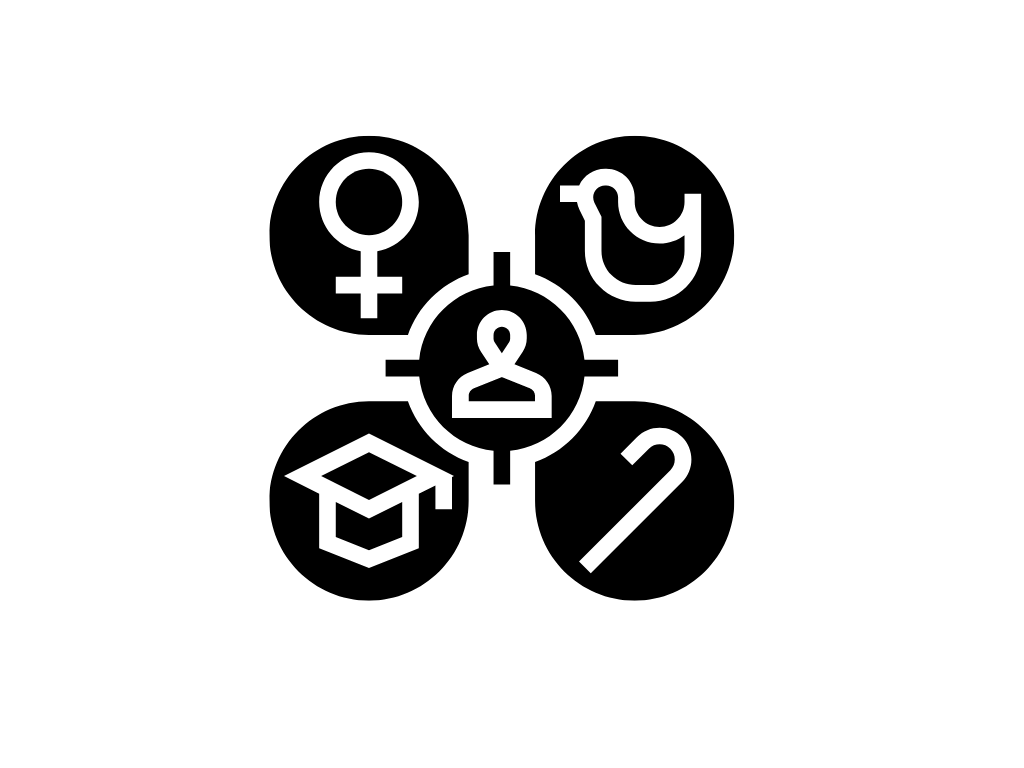 Besoins et aspirations
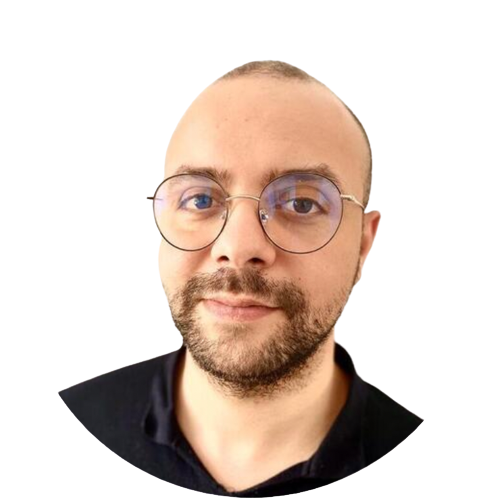 Othmane BENNIS
Fondateur BuzznessInfo.com
Template pour usage libre

Merci de citer votre source si vous le republiez pour ne pas